Презентация занятия     кружка «АБВГДейка»     «Лесная школа»
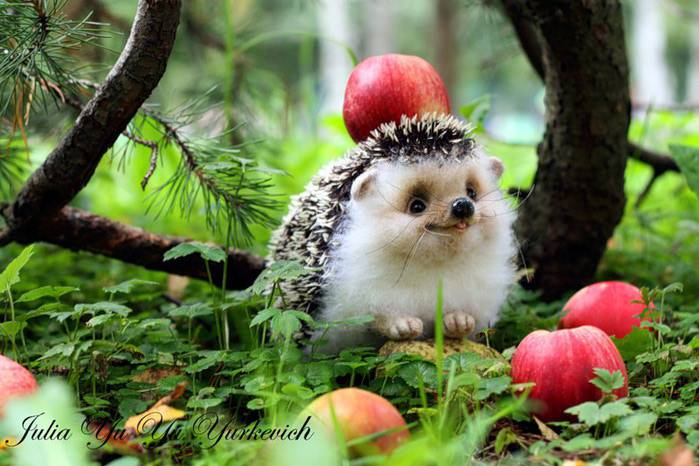 Руководитель  кружка:
                                                                                  воспитатель высшей
	                                            квалификационной категории
                                                                                              Иванова М. В.
                                                                                              Саранск 2014г.
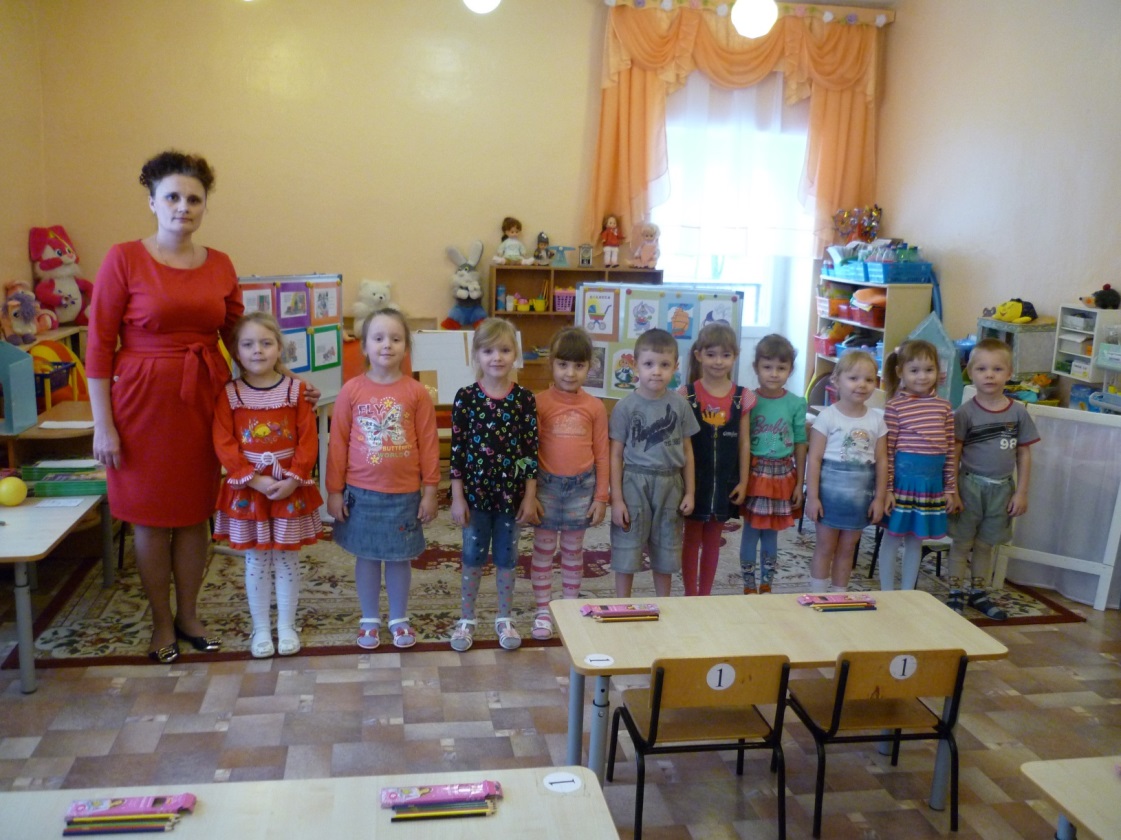 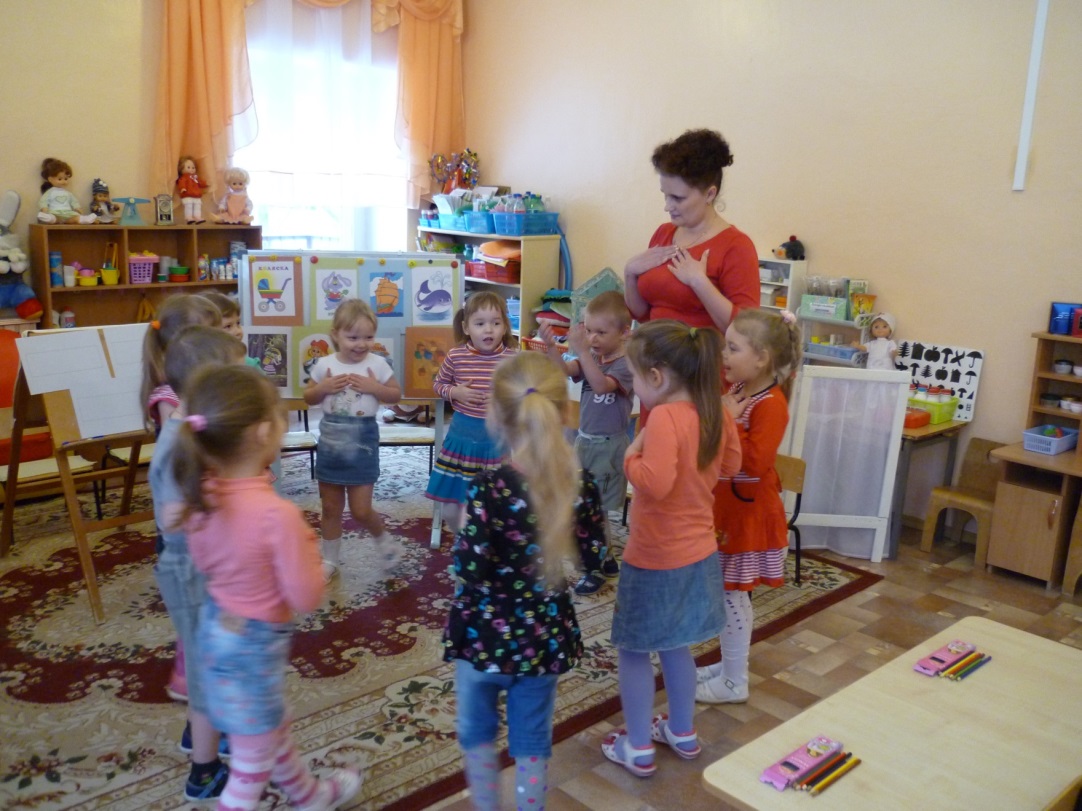 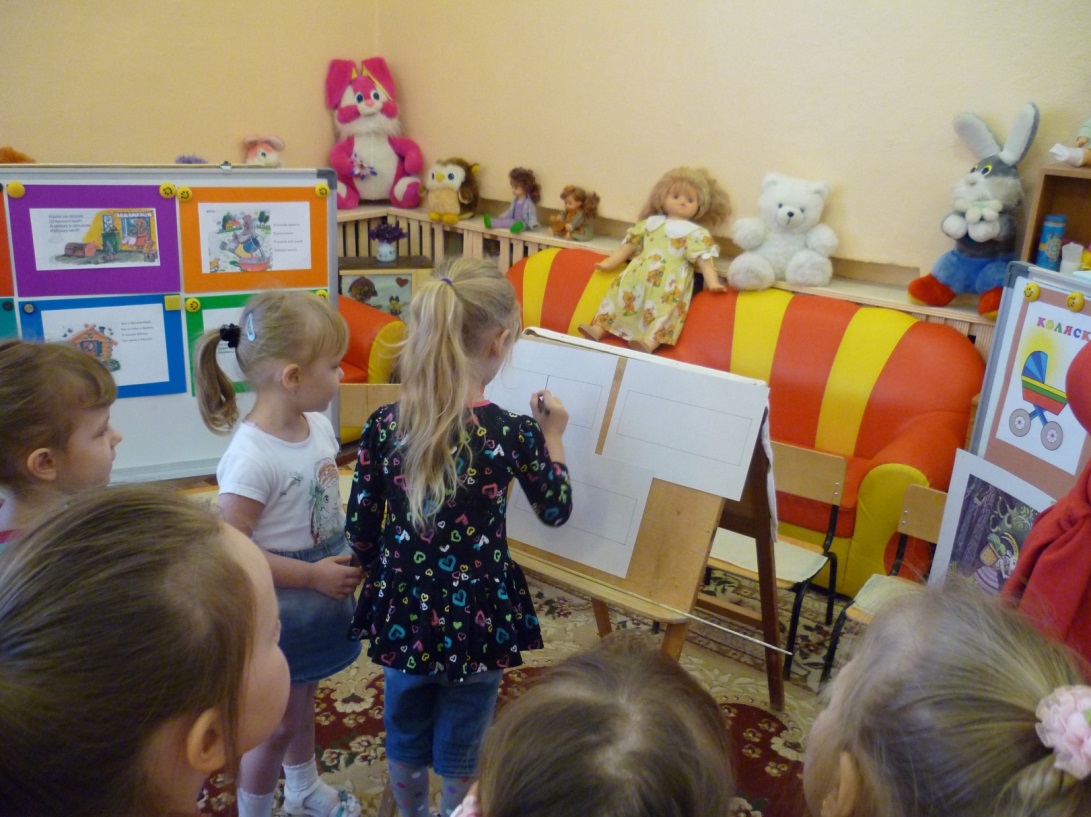 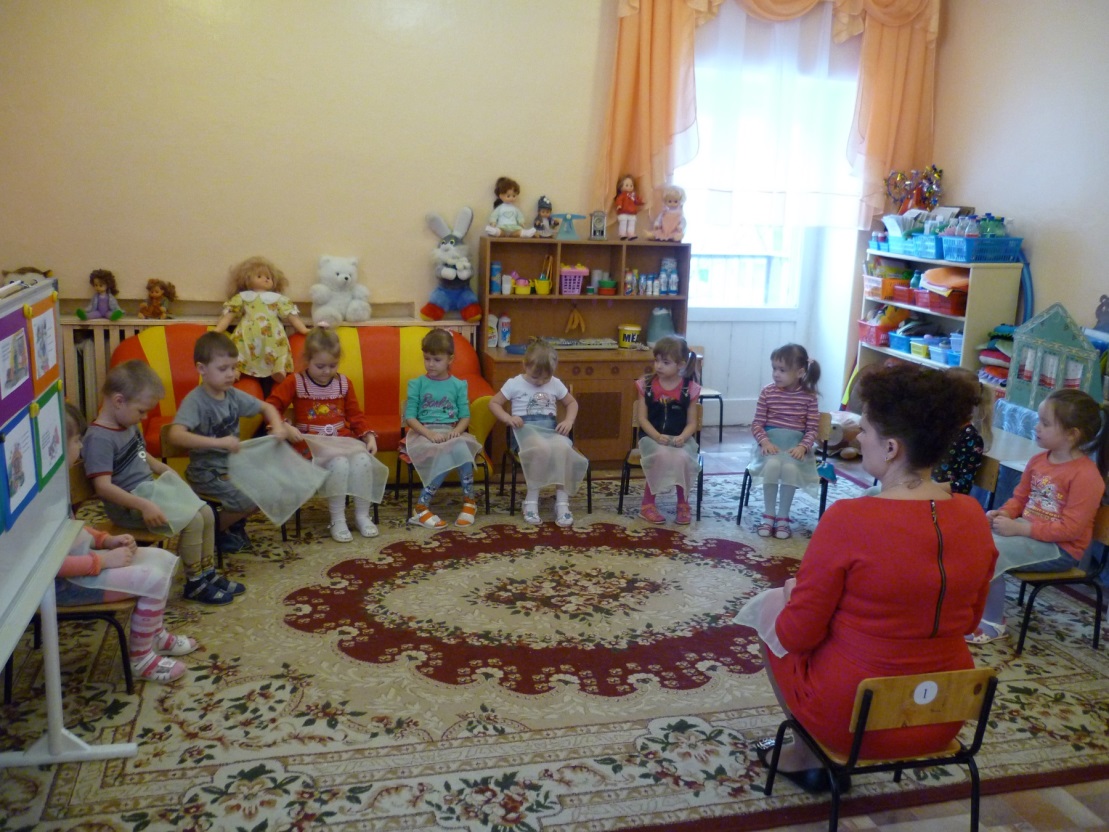 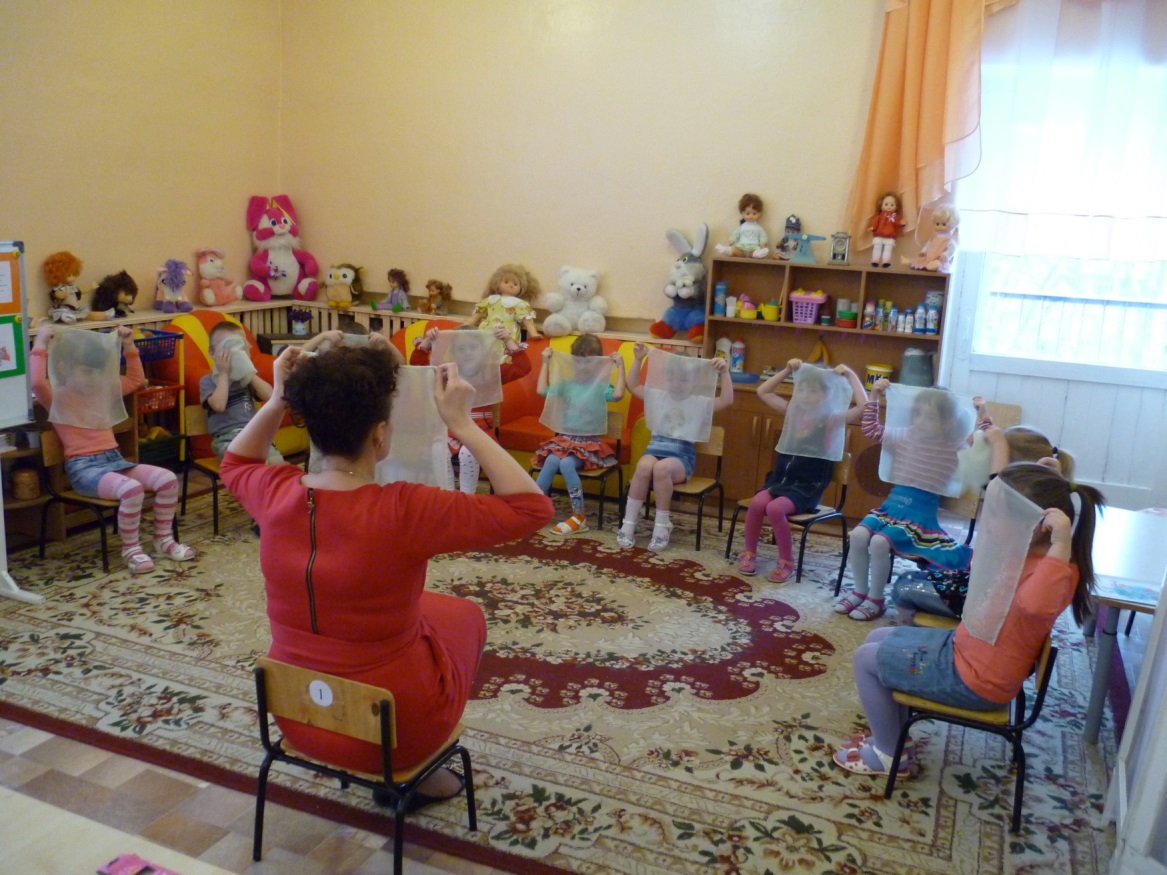 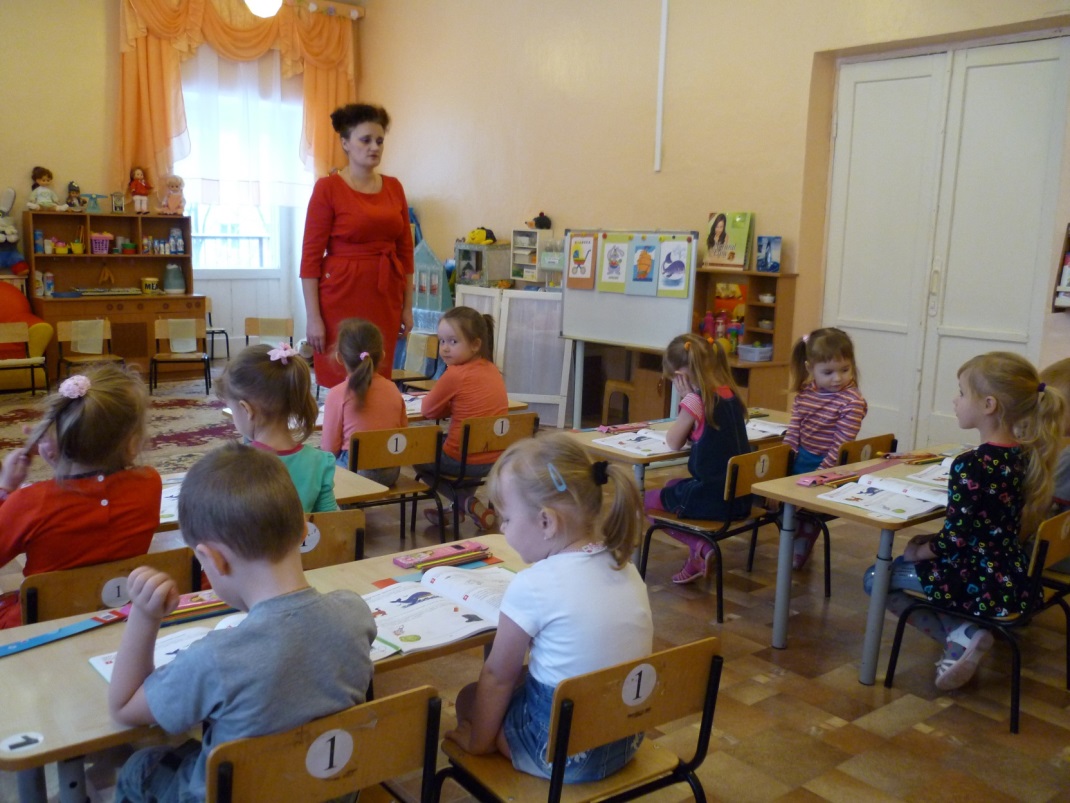 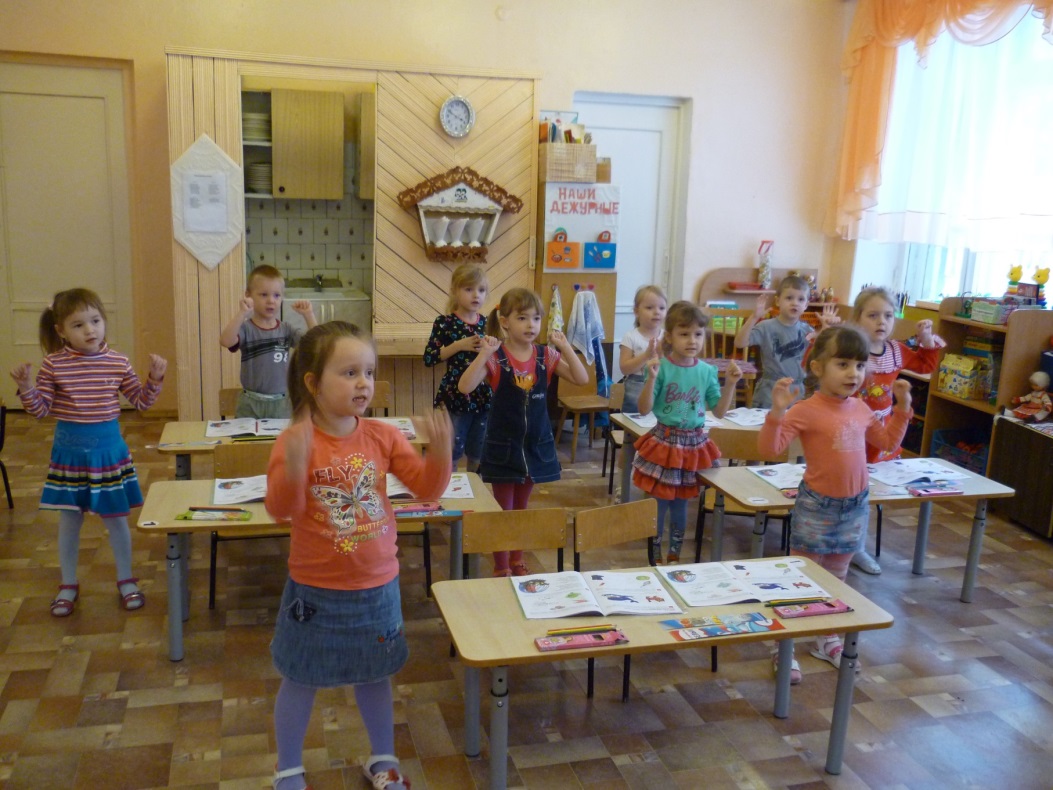 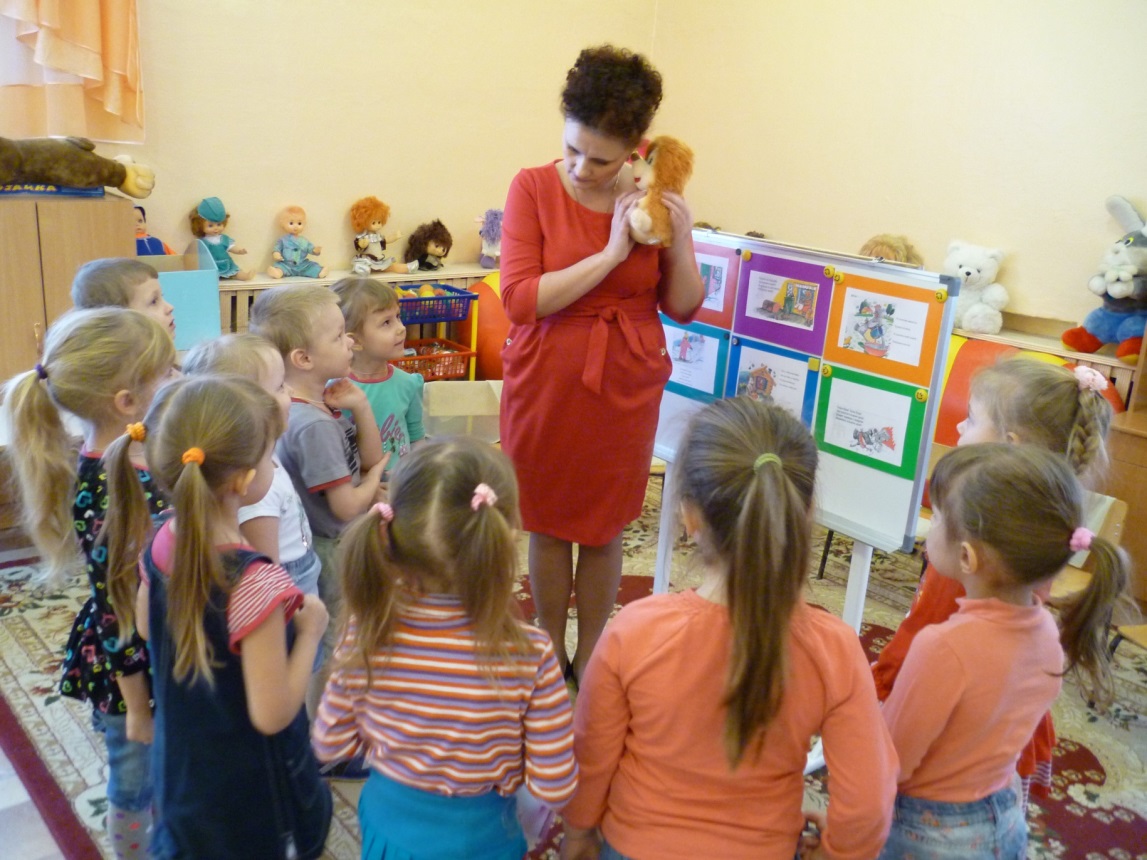 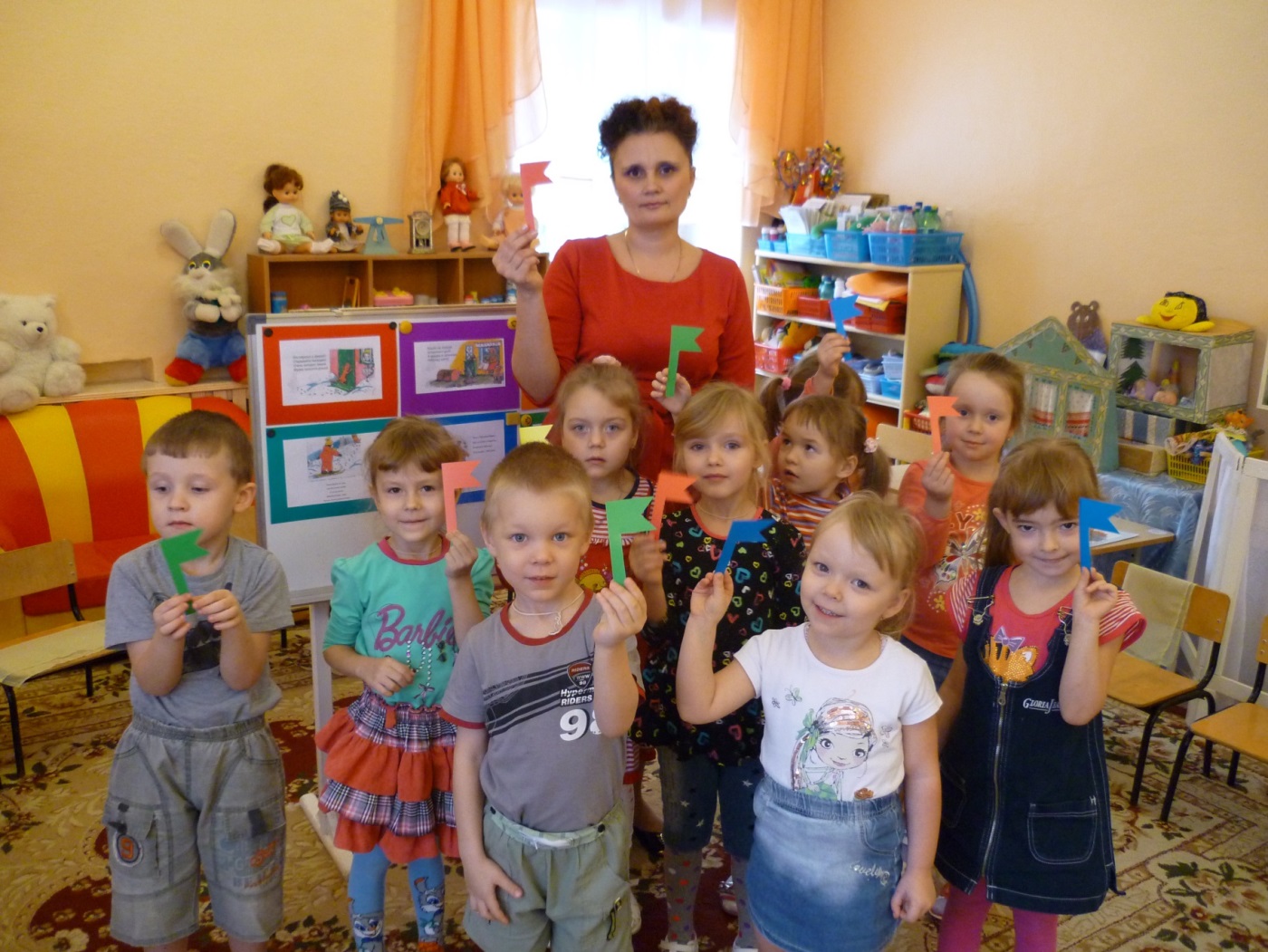 СПАСИБО ЗА  ВНИМАНИЕ!